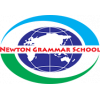 CHÀO MỪNG CÁC CON ĐẾN VỚI TIẾT ĐẠO ĐỨC
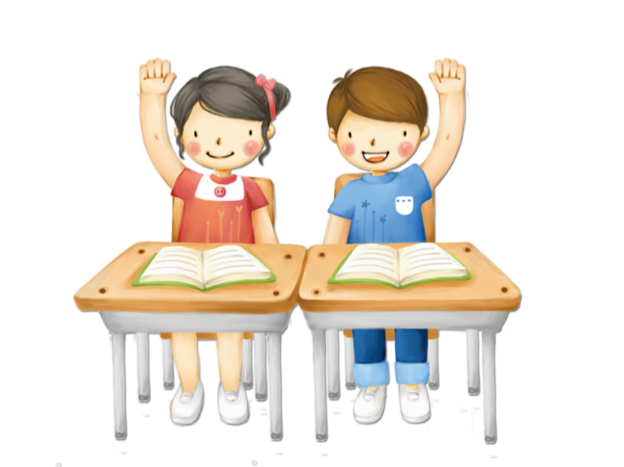 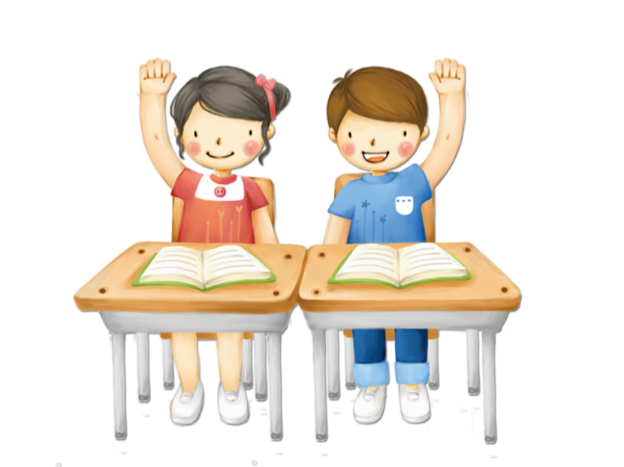 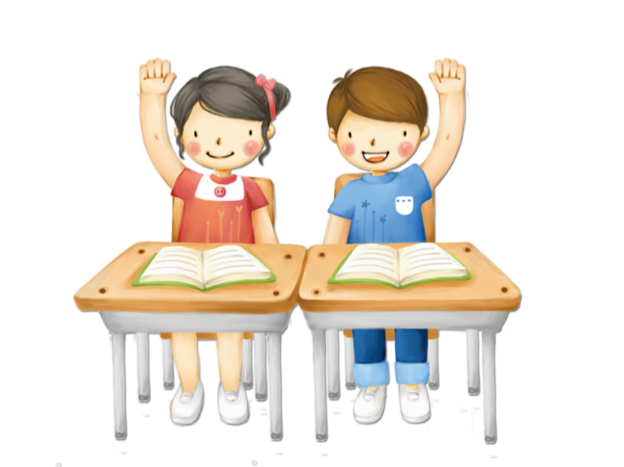 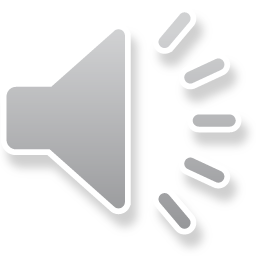 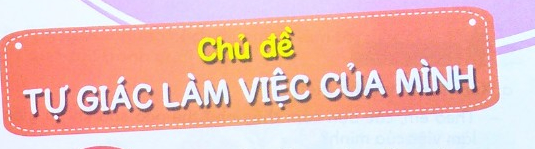 Bài 6
EM TỰ GIÁC LÀM VIỆC CỦA MÌNH
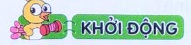 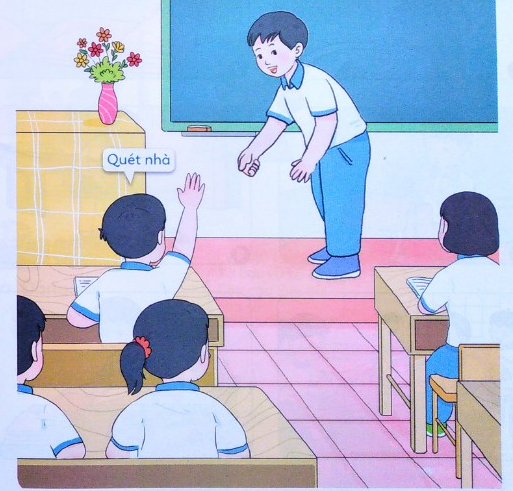 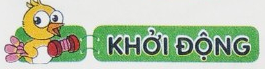 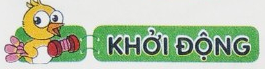 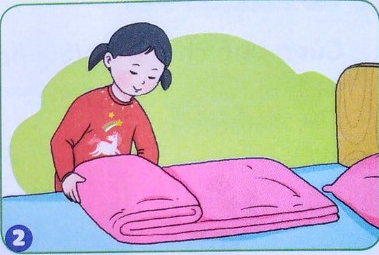 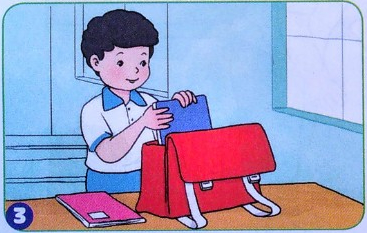 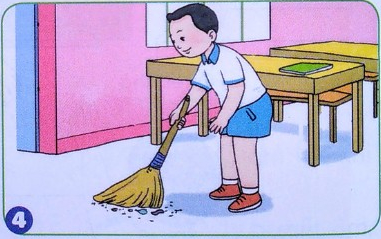 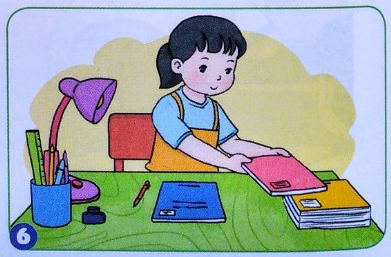 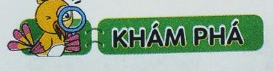 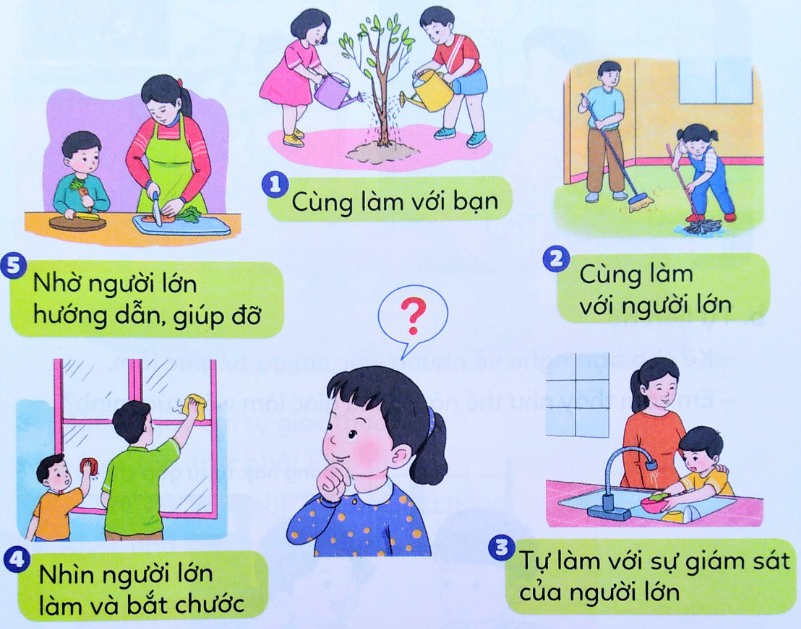 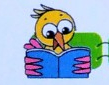 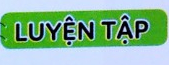 Tình huống 1
a. Đóng vai
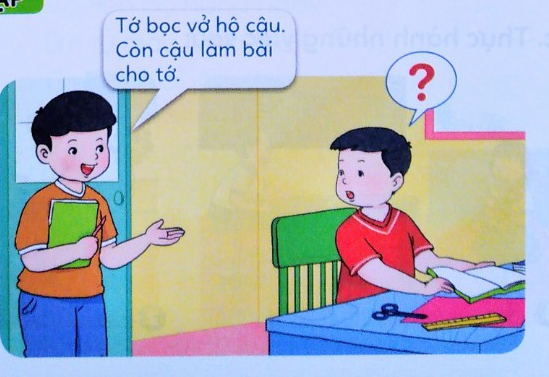 Tình huống 2
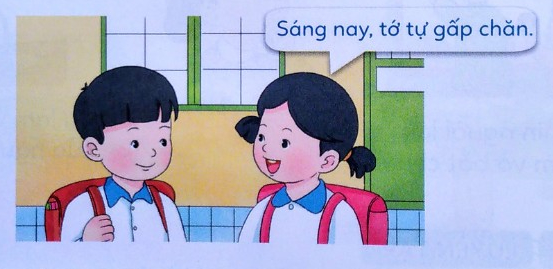 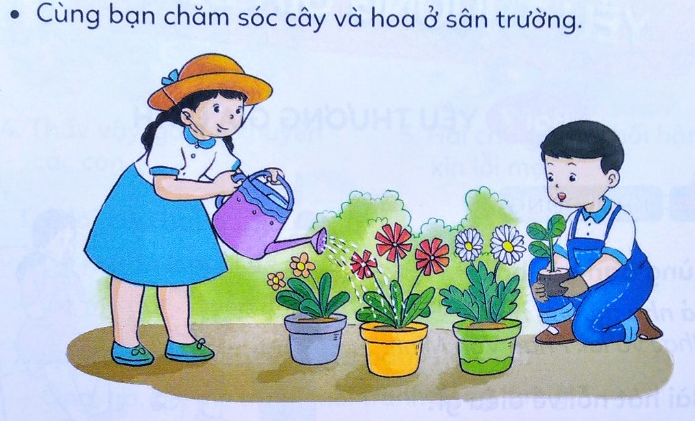 Cảm ơn các bạn nhé.
Cảm ơn các bạn nhé.
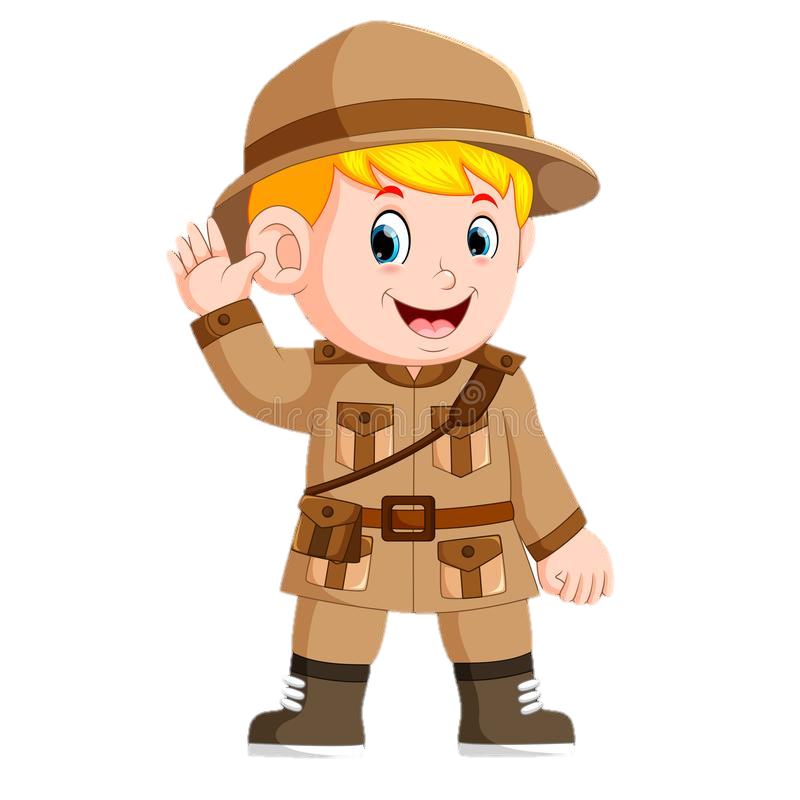 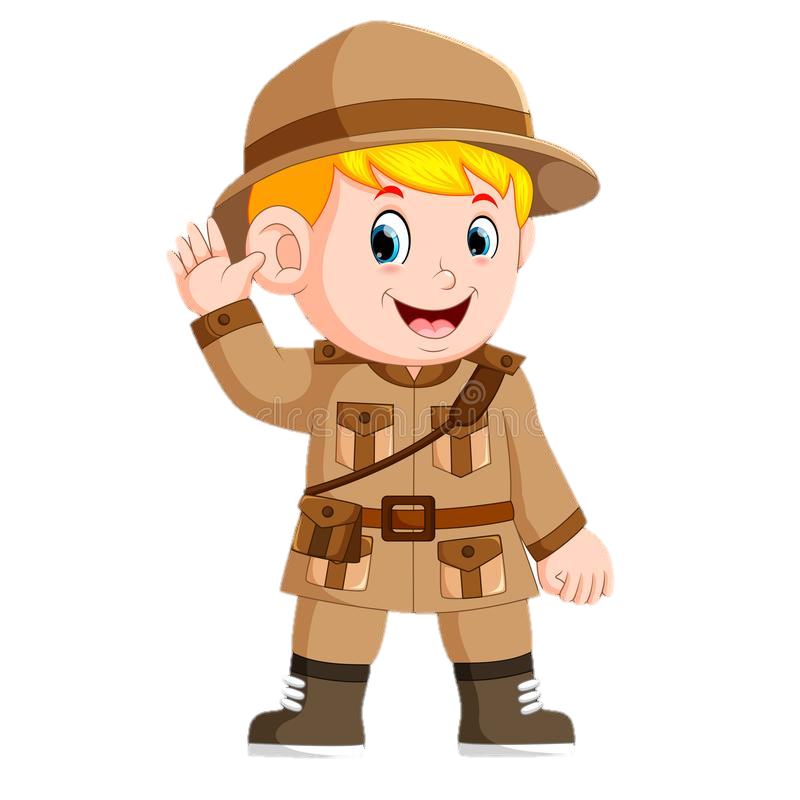 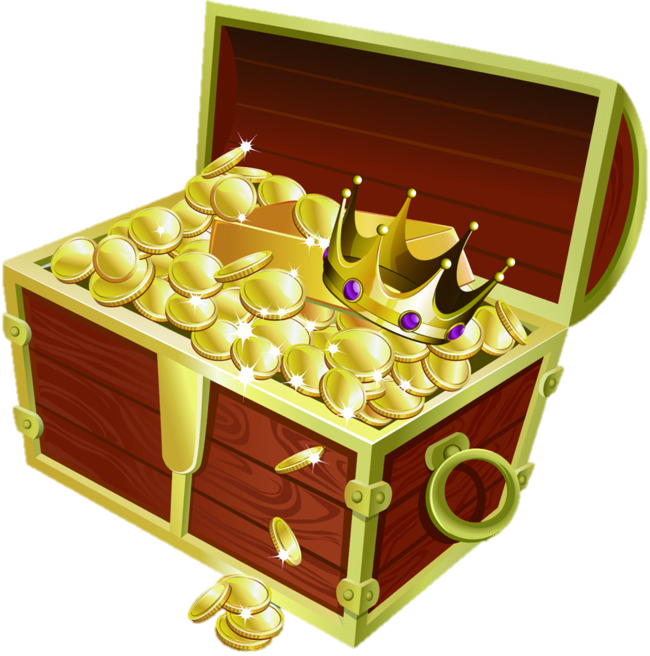 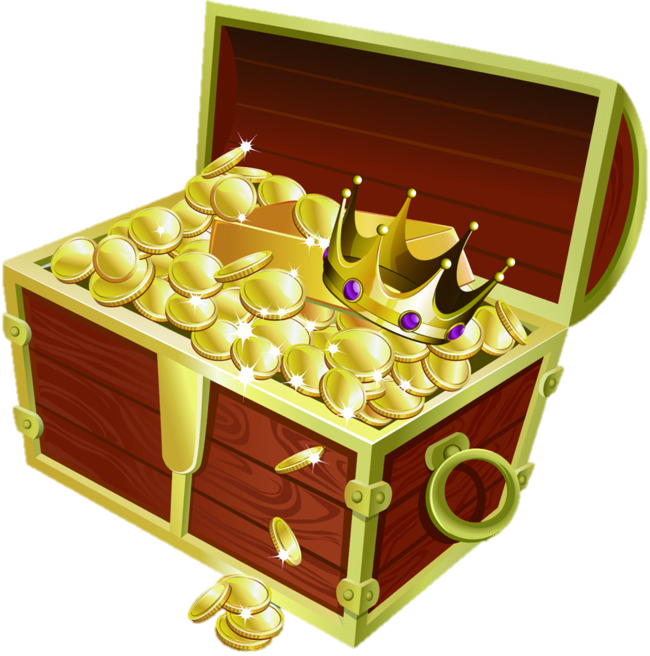